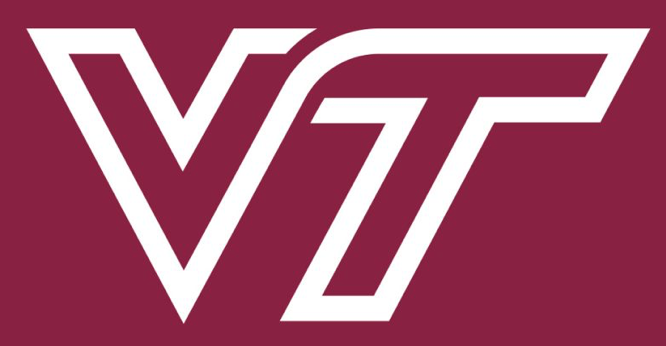 CS 3214: Project 4
Personal Web and Video Server
Help Session: Tuesday December 3rd, 2024 - 7:00pm EST 
Anthony Nguyen (anthonyn33@vt.edu)
Topics
Overview of a Web Server (prerequisite knowledge)
OSI, TCP, HTTP, JSON, JWT
Basics / Getting Started
Web Server Design
Serving Files
Authentication
Robustness, Performance, & Scalability
IPv6
MP4 Streaming
Logistics and Grading
Fuzzing!
[Speaker Notes: Tanvi]
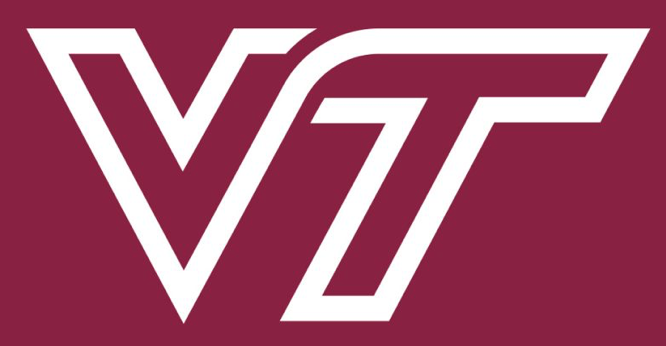 Overview of Web Server
Prerequisite Knowledge:
OSI, TCP, HTTP, JSON, JWT
[Speaker Notes: Alice]
OSI Model
Network “Stack”
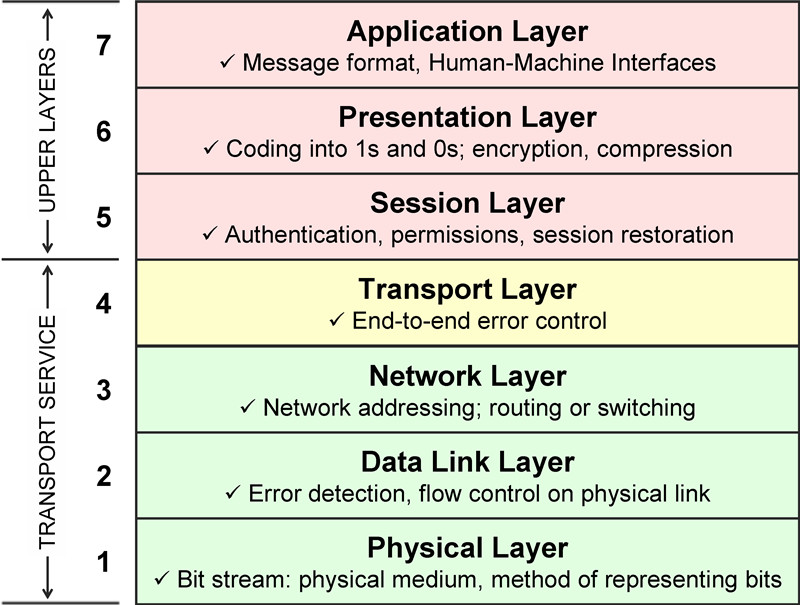 [Speaker Notes: Alice]
OSI Model
Slightly more modern approach
(your server is here)
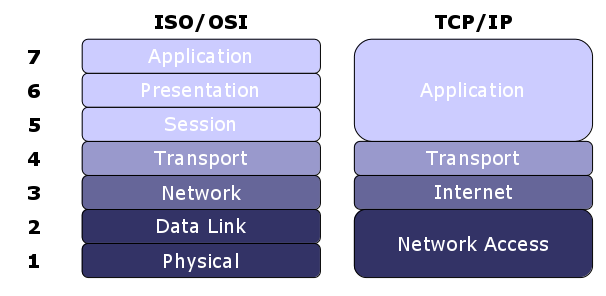 [Speaker Notes: Alice]
Socket Programming
Medium through which programs access network
System calls:
socket(): create the socket file descriptor
bind(): assign to (local) address and port
listen(): start queueing incoming requests
accept(): connect to a client, return new socket

All sockets by default are blocking
[Speaker Notes: Alice]
HTTP
Hypertext Transfer Protocol
Exists in the application layer of the OSI model
Normally takes place over TCP/IP connections
Developed at CERN in 1989 and governed by W3C (World Wide Web Consortium)
Request and Response messages use verbiage to denote intent
GET, POST, PUT, DELETE
Stateless
[Speaker Notes: Alice]
HTTP Requests
Version 1.1 requests are structured as follows:
POST /index.html HTTP/1.1
Host: localhost:12345
User-Agent: curl/7.81.0
Accept: text/html
Content-Type: application/json
Content-Length: 67

<67 bytes of data>
<method> <target> <version>
<header name>: <header value>
<blank line: CRLF> ("\r\n")
<message body>
[Speaker Notes: Alice]
HTTP Responses
Version 1.1 responses are structured as follows:
HTTP/1.1 200 OK
Accept-Ranges: bytes
Server: CS3214-Personal-Server
Content-Type: text/html
Content-Encoding: UTF-8
Content-Length: 3968

<contents of index.html>
<version> <response code>
<header name>: <header value>
<blank line: CRLF> ("\r\n")
<message body>
[Speaker Notes: Alice]
HTTP Standard
Each line ends in:
CR: carriage return, \r
LF: line feed, \n
Has version and status
Optional header fields
Blank CRLF, then message content (if any)
HTTP status codes
[Speaker Notes: Alice]
JSON
“Javascript Object Notation”
Key, value store in a well-defined format
{
    "a": "Example text",
    "b": 0,
    "c": [1, 2, 3, 4],
    "d": {
        "a": [],
        "b": "Hello world"
    }
}
[Speaker Notes: Alice]
JSON Web Tokens
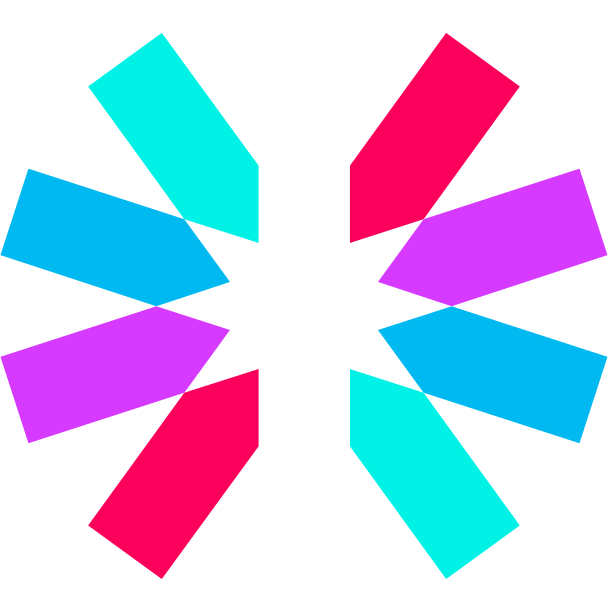 JSON Web Tokens are an open, industry standard RFC 7519 method for representing claims securely between two parties
Debugged on main website: https://jwt.io
Three parts:
Header
Payload
Signature
[Speaker Notes: Alice]
Example JWT
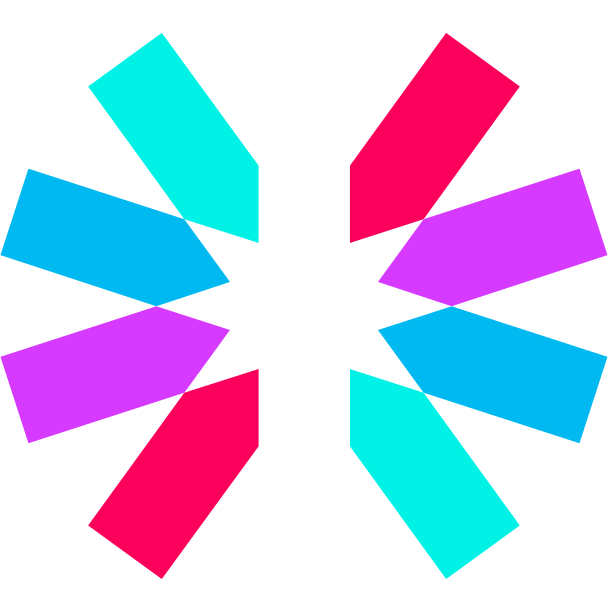 Encoded JWT token is delimited by dots
eyJ0eXAiOiJKV1QiLCJhbGciOiJIUzI1NiJ9.eyJleHAiOjE2OTcyNzE2MDAsImlhdCI6MTY5NzE4NTIwMCwic3ViIjoidXNlcjIwMjMifQ.qtaLIlrQ23PemNtCeEMOlaP3vaWtfXbYJQfWEzbPy30
{
  "typ": "JWT",
  "alg": "HS256"
}
{
  "exp": 1697271600,
  "iat": 1697185200,
  "sub": "user2023"
}
HMACSHA256 signature
You’ll see this later!
[Speaker Notes: Alice]
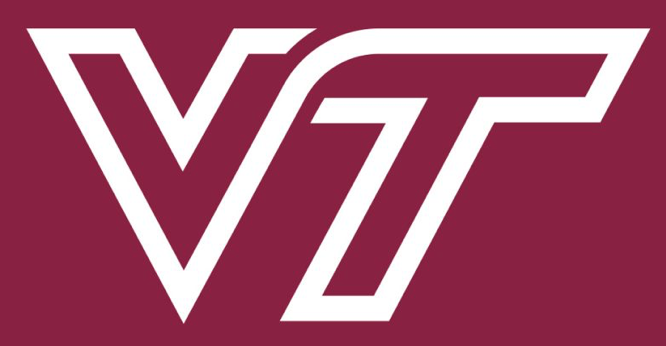 Basics / Getting Started
[Speaker Notes: Tanvi]
Getting Started
Fork / clone the repo
Set to private!
Use the provided./install-dependencies.sh to set up the project libraries
Build the Svelte frontend & add some videos
Make sure npm and node are ones in ~cs3214/bin!
$ git clone <your fork of cs3214-staff/pserv.git>
$ cd pserv && ./install-dependencies.sh
$ cd svelte-app && npm install && npm run build
$ cd ../tests && ./build.sh
$ cd ../src && make
[Speaker Notes: Tanvi]
Getting Started
Understand the code
The front-end (Svlete App), files, etc. is handled for you
What do we write?
Any files you like, modifying http.c heavily
Hint: You’re only messing with 4 files! ✨
Handle
Authentication
IPv4 and IPv6 dual support
HTML5 Fallback
Multi-client support
MP4 streaming
[Speaker Notes: Tanvi]
Provided Base Code
Base code already supports:
HTTP request parsing,
HTTP response building,
File mime-type guessing,
Serving one client at a time.

Alright, then where do I start?
Get a feel for static file serving first (GET request to /something.txt).
Start with minimum requirements (200 OK response to GET /api/login, multiple simultaneous connections) .
Move to IPv6 support, then authentication functionality.
[Speaker Notes: Tanvi]
HTTP Transaction Struct
Base code parses request headers into structs (think Project 1)
The information is inside a buffer (struct bufio)
http_process_headers processes it and stores important info in struct http_transaction
You should store extra information such as:
Authentication token
Request range
Content Type
Store as an offset or value? Up to you!
[Speaker Notes: Tanvi]
Parsing Arguments
Already supported for you!
Supports the following program arguments:
-p <port number> defines the port to bind()
-R <path> defines the server root to use
-a enables HTML5 fallback
(... plus a few more!)
[Speaker Notes: Tanvi]
Testing in browser
Use SSH tunneling

On local machine:


(if connecting to a specific host, use <host>.rlogin in place of localhost)
On rlogin, start server normally:


Open browser to localhost:<port>
$ ssh –L <port>:localhost:<port> <pid>@rlogin.cs.vt.edu
$ ./server –p <port> -R <root data dir>
[Speaker Notes: Tanvi]
Demo
Getting started
Common pitfalls
[Speaker Notes: Alice
<jwt.h>: no such file or directory
    Run ./install-dependencies.sh
Not opening any files
    Running without -R
Leaking source code
    Running with -R .
Leaking private files
    Fix IDOR attacks
Load whole videos
    Fixed later in project
vite: command not found
    npm install first
App doesn't build
    Move ~cs3214/bin up in PATH
Site looks weird
    Support CSS]
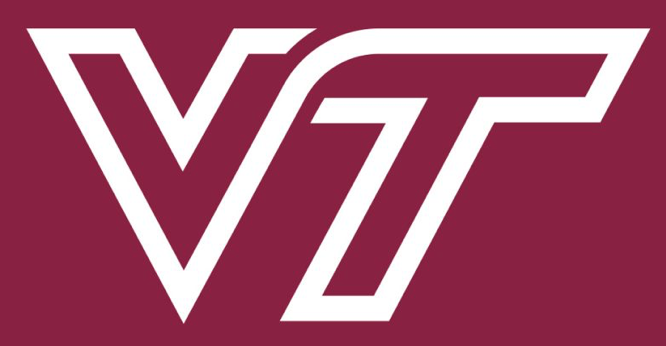 Web Server Design
Authentication & Higher-Level Design (and curl)
[Speaker Notes: Alice]
Serving Static Files
/hello.txt
Client asks for the contents of hello.txt
GET
Server opens hello.txt and responds with its contents and type.
Hello world!
text/plain
Serve any file in the root directory
Be mindful of security vulnerabilities in the provided path (what about ‘.’ and ‘..’?)
/../../private/passwords.txt
GET
[Speaker Notes: Alice]
Authentication
Client supplies correct login information
/api/login
POST
Server returns authentication token
{"exp":1697271600,"iat":1697185200,"sub":"user2023"}
application/json
Client supplies token in a cookie
/private/secure.txt
GET
Server looks at cookie, verifies the token, and provides the private file
This file is secure!
text/plain
[Speaker Notes: Alice]
Auth. Credentials
Only need to handle a single user:


Hardwiring credentials in source code is often bad practice.
Hard-coding will not pass testing! 
The autograder supplies environment variables:
USER_NAME
USER_PASS
SECRET
Use env to supply these to the unit tests.
{"username":“<USER_NAME>","password":“<USER_PASS>"}
Secure File Auth.
Checking for the presence of a cookie in the HTTP header
> GET /private/secure.txt HTTP/1.1
> User-Agent: curl/7.81.0
> Host: localhost:12345
> Accept: */*
> Cookie: auth_jwt_token=<encrypted token>
Client asks for secure file
To show the server it can be trusted, it sends an auth token in a cookie
< HTTP/1.1 200 OK
< Server: CS3214-Personal-Server
< Content-Length: 21
< Content-Type: text/plain
<
This file is secure!
Server checks the token to see that the client was previously authenticated
Server puts the contents of the secure file in its response message
[Speaker Notes: Alice]
HTML5 Fallback
Should a request be sent on every click?
“Client-side routing” - updates via JS code
Clients can change URL in the address bar
What if the “fake” URL is bookmarked?
Policy for a Svelte application (request → fallback):
Existing file/API → as is
͏/ (server root) → index.html
͏/some/path → /some/path.html
else: 200.html
[Speaker Notes: Alice]
Quick Sidenote: curl
Debugging tool for HTTP requests
Arguments include urls to query and flags
Great way to see the request and response flow between a client and server
Helps debug hanging and malformed headers
Can chain URLs together
Flags:
-v: verbose mode
-0 / --http1.0: use HTTP 1.0
--path-as-is: do not truncate dot dot sequences
[Speaker Notes: Alice]
curl Examples
Send a POST request with body



View headers

Manually set session cookies
$ curl -X POST -d \ 
'{"username":"user2023","password":"passwordf23"}' \
localhost:12345/api/login
$ curl -I localhost:12345/private/secure.txt
$ curl -v --cookie "auth_jwt_token=token" \
localhost:12345/private/secure.txt
[Speaker Notes: Alice]
Demo
Talking to a server using curl
[Speaker Notes: Alice
TODO]
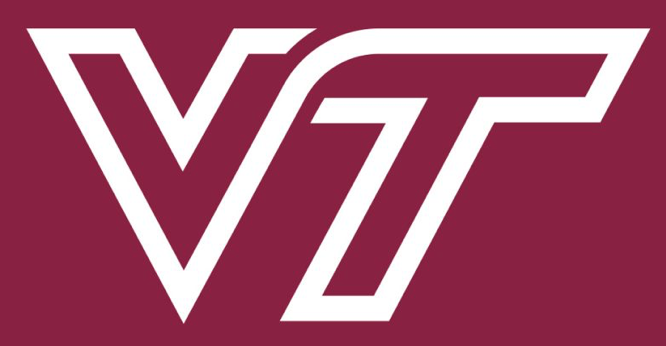 Web Server Design
Robustness, Performance, & Scalability
[Speaker Notes: Tanvi]
Multithreaded Servers
Client threads:
Should not bring down / block the whole server
Ideal case:
All threads are doing productive work all the time, like in a threadpool
Must be mindful of latency
Be mindful of return values!
[Speaker Notes: Tanvi]
Spawning Threads
Look for inspiration in literature and other server implementations, like NGINX and Apache
Suggestions:
Repurpose threadpool
Epoll set
Thread-per-client-connection
Be mindful of the underlying hardware
Web servers can be “embarrassingly” parallel because HTTP is stateless
DO NOT write a forking/process-based server.
[Speaker Notes: Tanvi]
EPoll
Asynchronous event listener handling accept() and recv()
Threads execute an event loop where they call epoll_wait()
Kernel returns an array of ready file descriptors
Thread is responsible for cleaning up dead connections (and freeing related memory)
For best performance, vary number of threads and max size of event array
[Speaker Notes: Tanvi]
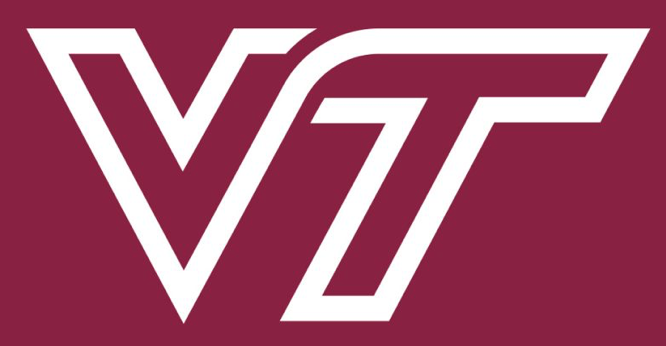 Web Server Design
IPv6 and Version Conformance
[Speaker Notes: Tanvi]
IPv4 versus IPv6
IPv4
Looks like: 192.168.1.30
IPv6
Looks like: 2001:db8:85a3::8a2e:370:7334
Study the differences between network structures and attributes
Server must support both IPv4 and IPv6 connections
Rlogin supports dual-binding
[Speaker Notes: Tanvi]
Version Differences
Persistent connections:
HTTP 1.1 by default keeps the connection alive
HTTP 1.0 by default closes the connection
The connection header is respected
Additional status states added
Host header not required for HTTP 1.0, but required for HTTP 1.1
[Speaker Notes: Tanvi]
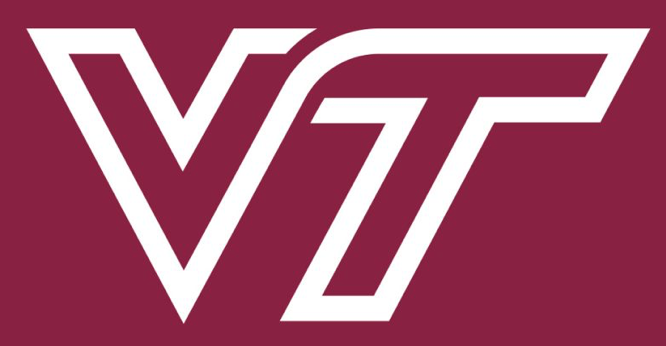 Web Server Design
MP4 Streaming
[Speaker Notes: Tanvi]
Video API Endpoint
Your server will support the /api/video endpoint.
Upon GET request, send back a JSON array of videos.
GET /api/video HTTP/1.1
...
SERVER
CLIENT
[
  {
    “size”: 12345678,
    “name”: “video1.mp4”
  },
  {
    “size”: 24681012,
    “name”: “video2.mp4”
  },
]
[Speaker Notes: Tanvi]
Range Requests
Your server will send the Accept-Ranges header and accept Range headers sent by clients.
Range header means: “give me bytes A-B of this file”
The server responds with a 206 PARTIAL CONTENT status code and a Content-Range header.
CLIENT
SERVER
GET /video1.mp4 HTTP/1.1
Range: bytes=42-31415
HTTP/1.1 206 PARTIAL CONTENT
Content-Range: bytes
  42-31415/1234567
...
<bytes>
[Speaker Notes: Tanvi]
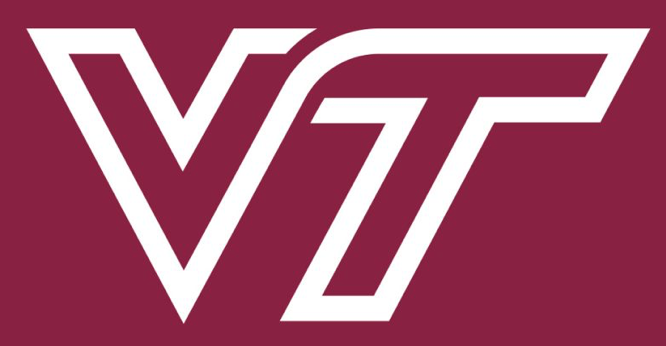 Project Logistics
Grading and Advice
[Speaker Notes: Tanvi/Alice]
Debugging
The usual: gdb, strace, etc.
Use curl to simulate interactions
HTTPie
Postman
Hexdump function (hexdump.c)
Fuzzing utilities

Very relevant skills for life outside of CS 3214
[Speaker Notes: Alice]
Start Early!
Hard due date: December14th
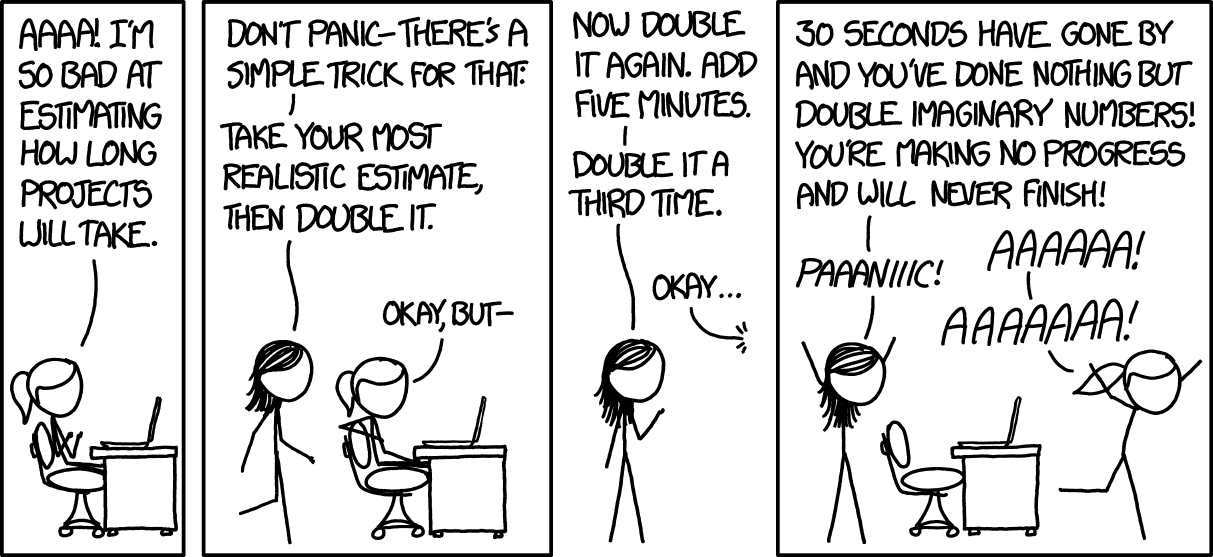 Logistics
Please submit code that compiles
Test using the driver before submitting!
Run the tests individually when debugging
Run them all at once to see how you’ll be graded
“Passing” a test means that you get the correct result without crashing, within the time limit
A failing test can crash the rest of its section!
Full scores required on some sections for others to run:
Minimum → auth/extra → malicious → benchmarks
Benchmarks will be run after the deadline
Benchmarked scores will be the median of 3 runs, assuming you pass all of them
[Speaker Notes: Alice]
Logistics: Test Points
Grade breakdown (125 points total):
95 points via server_unit_test_pserv.py
25 points Minimum Requirements
20 points Authentication Functionality
  5 points HTML5 Fallback
10 points Video Streaming
  5 points IPv6 Support
15 points Extra Tests
15 points Robustness (malicious tests)
20 points via server_bench.py (5 tests × 4 points)
10 points via documentation & version control
15 extra-credit points via fuzz-pserv.py
10 extra-credit points via superb performance (e.g. EPoll)
[Speaker Notes: Tanvi]
Scoreboard
Just like projects 2 and 3, you can submit your performance results to the scoreboard.


See the course website for detailed rules and instructions.

Great way to see how well your server is doing.
~cs3214/bin/sspostresult.py
[Speaker Notes: Tanvi]
I think this should be a fun project and you'll learn something new, even if you're already an experienced web programmer.
– Dr. Back
Where to start
Concepts
Read the project spec (Take notes!)
Understand the starter code (Write comments! Look up system calls!)

Implementation
Start with serving static files
Move to authentication (/api/login)
Move to serving /api/video and Range requests
Save performance for last (easier debugging)
[Speaker Notes: Alice]
Helpful Links
The Project Home Page
Socket Programming
socket() man page
bind() man page
listen() man page
accept() man page
HTTP
Mozilla Documentation - Message Formats
[Speaker Notes: Alice]
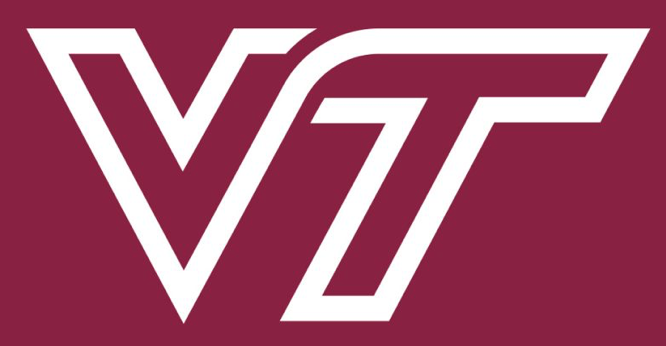 Fuzzing
(Not required, but fun 🙂)
[Speaker Notes: Tanvi]
What is Fuzzing?
Fuzzing is a software security testing technique: give a program some unexpected input, with the intention of crashing it or altering its behavior.

It’s a great way to find bugs and security vulnerabilities in our programs. Bugs in web servers are dangerous!
[Speaker Notes: Tanvi]
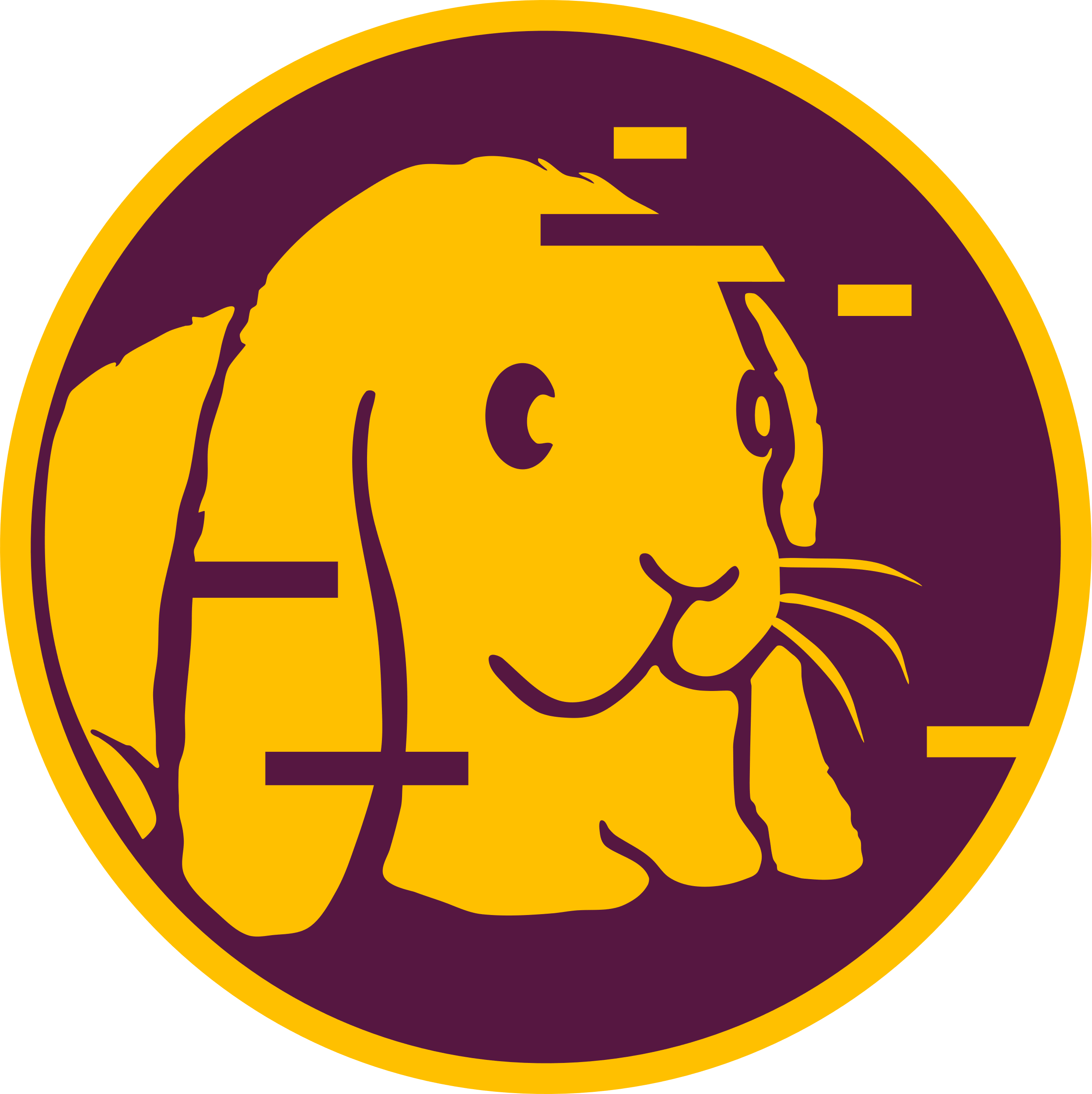 Enter AFL++
AFL++ is a source-code-guided fuzzer that can efficiently find bugs in C programs.
Originally only works with programs reading from STDIN/files. It runs forever until stopped, getting smarter as it goes.
We’ve created a library to allow it to work with network sockets, and a series of scripts for you to easily “fuzz” your server.

AFL++ GitHub Repo
AFL++ Website
(“We” meaning Dr. Back and Connor Shugg. This was part of a VT CS research project for Connor Shugg’s MS thesis.)
[Speaker Notes: Tanvi]
AFL++ and your server
Tools have been provided to enable the fuzzing of your servers. Once you’ve got a functional server, give it a whirl!
Step 1: run ~cs3214/bin/fuzz-pserv.py
Let it run. See if it finds some issues!
Step 2: output_dir/fuzz-rerun-gdb.sh
Run this with the “crash files” or “hang files” discovered by the fuzzer to debug your issues.

(This is an excellent bug-finding and bug-reproducing system!)
[Speaker Notes: Tanvi]
Demo
Fuzzing a buggy server
[Speaker Notes: Alice
Demoing fuzz-pserv.py
Navigate to your demo server
Invoke fuzz-pserv.py to see the help menu
Fuzz the server (with -j) until it crashes
View the summary, and take a look at a crash file
Debugging a crash
Run the provided GDB command to reproduce the crash 
Determine the location of the crash
Ask for issues and iteratively fix them
Run fuzzer again and confirm the issue is fixed]
Fuzzing Documentation
Markdown Documentation (multiple locations):
On the course site
In the base code repo (check sfi/)
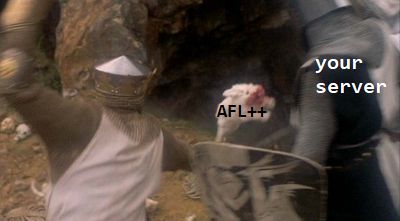 [Speaker Notes: Tanvi]
Fuzzing Extra Credit
Using the fuzzer allows you to earn extra credit - up to extra points. You get more points the better your server does while the fuzzer is attacking it:

Stage 1: getting the fuzzer running. (+5)
Stage 2: fuzzer finds zero bugs in 15 seconds. (+2)
Stage 3: fuzzer finds zero bugs in 2 minutes. (+2)
Stage 4: fuzzer finds zero bugs in 10 minutes. (+2)
Stage 5: fuzzer finds zero bugs in 1 hour. (+4)
[Speaker Notes: Tanvi]
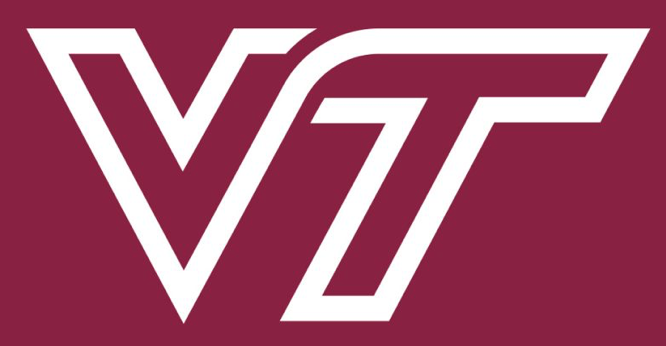 Questions?
Thank you for attending!